Your SeNior year is almost here!
Introduction to “Transitioning from High School to College and Career”Naviance/Family Connection Presentation
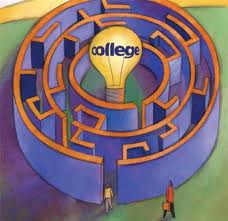 Objectives
SWBA:
Identify the dates, resources and procedures to register for and attend the NACAC College Fair
Conduct college searches and save their priority lists
Locate the Senior Thinking About Yourself Form in order to secure a counselor letter of recommendation
Identify the next steps for the summer prior to senior year
Sign-on to Naviance and identify the following tools within each menu to support the college application process…
About Me
Career
Colleges
CAREER/COLLEGE EXPLORATION
Research	Research	Research!!!!!!!!!!

 College Fairs 
Career Center
College Visits
Meet with Admissions Reps in the Fall
Naviance
Welcome!Log into Computer Network…Go to:   Magruder High School Webpage,  Click on “Family Connection” and then…
Naviance/Family Connection
“Returning User”– enter username and password
Username – studentID@mcpsmd.net
Password – 6 digit Student ID
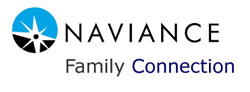 Follow Along – ABOUT ME
“About Me” tab
Profile
Test Scores
Game Plan – Take 2 minutes to fill out
Resume 
Senior Thinking About Yourself form
Strengths Explorer (identify your talents)
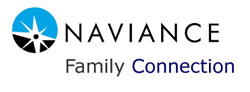 Follow Along – CAREERS
“Careers” tab
Career Interest Profiler  
discover the types of work activities and careers that match your interests
Favorite Careers and Clusters
Research careers you are interested in pursuing.
Road Trip Nation
View interviews with adults who have careers similar to those that interest you
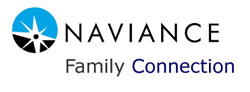 Follow Along – COLLEGES
“College” tab
Super Match College Search
Colleges I’m Thinking About
SAVE your favorite COLLEGES HERE!!
College Search
Scattergrams
College Match
Scholarship List & Match
Search by category, deadline date, name, etc
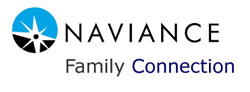 Search for Colleges usingNaviance Family Connections
School Type (2yr, 4 yr, vocational/career)
Location 
Student Body – Enrollment Size, demographics
Majors & Minors
Athletics
Cost + Financial Aid
Special Programs (clubs, newspaper, band, ROTC, etc.)
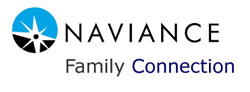 PRIOR TO SENIOR YEAR REMINDERS
Complete Senior thinking about yourself form (Counselors will not write a recommendation without it)
Develop a list of colleges that you are planning on applying to with application deadline dates
Develop a plan for when you will take the SAT/ACT/Accuplaccer if you have not done so
Secure teacher recommendations
Begin drafting college essays
Summer Meetings…
Look for information to schedule a meeting in the summer to discuss   post-high school plans with you, your parent/guardian and your counselor.
Explore your future…
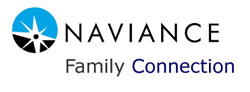 Please LOG OFF your computer at the end of the period


Thank You 
Counseling Dept.
Visit Naviance again soon as a “Returning User.”  
Username:  ID@mcpsmd.net               Password:  ID